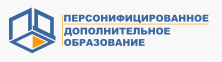 Результаты опроса родителей о потребности в дополнительном образовании детей и удовлетворенности(апрель-июнь 2023 года)
Региональный оператор ПФДО
АУ «Ханты-Мансийский технолого-педагогический колледж»
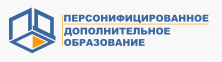 Занимается ли Ваш ребенок в системе дополнительного образования:
Да – 82%

Нет – 18%
Да – 58,2%
Нет – 24,1%
Не знаю – 17,7%
Есть ли у Вас потребность в том, чтобы Ваш ребенок занимался в системе дополнительного образования?
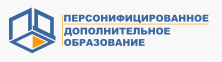 НЕ занимается в системе дополнительного образования, а он заинтересован ли он в занятиях?
НЕ занимается, но какое направление
хочет посещать ребенок?
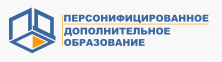 Какая занятость занятиями дополнительным образованием должна быть у Вашего ребенка:
В какой образовательной организации занимается ваш ребенок?
Муниципальное учр. ДОД – 48%
Школа – 16%
Частное учреждение ДОД – 8%
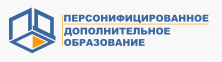 Для развития способностей и раскрытия своего потенциала – 81%
Для чего ребенок посещает занятия?
Готовы ли Вы поддерживать онлайн-занятия с использованием специализированных цифровых платформ под руководством преподавателей и экспертов?
Нет – 43,3%
Да – 39,3%
Да, но не знаю как и где – 16,5%
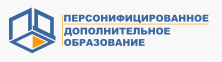 Ваш ребенок хочет заниматься на программах повышенного уровня, как Вы готовы его поддержать?
13% - готов возить на необходимые мероприятия (конкурсы, олимпиады и т.д.)
40% - готов поощрять посещение занятий,  поддерживать при затруднениях
10% - готов приобретать необходимое оборудование и материалы для занятий дома, помогать с выполнением заданий
37% - не готов
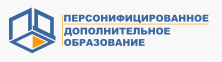 Удовлетворенность многообразием программ ДОД по возрастам (города)
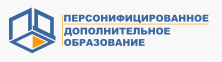 Удовлетворенность многообразием программ ДОД по возрастам (районы)
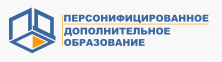 Отвечает ли интересам Вашего ребенка набор предлагаемых дополнительных образовательных услуг в образовательных учреждениях, которые он посещает?
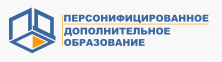 Анализ дополнительных общеобразовательных программ, внесенных в Автоматизированную информационную систему дополнительного образования https://hmao.pfdo.ru/(на 20.11.2023)
Региональный оператор ПФДО
АУ «Ханты-Мансийский технолого-педагогический колледж»
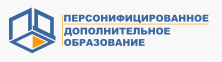 Общие данные из АИС ДО:
Всего загружено программ – 12 912
	

Количество обучающихся – 225 201
из них имеют зачисления – 6 151 (47,6%)


	среднее количество зачислений – 36,6!?
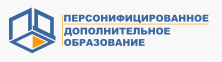 Не имеют зачислений 2023:
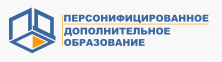 Программы и зачисления 2023:
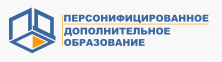 Программы зачисления 2023:
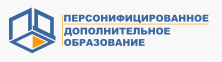 Зачисления по направленностям 2023:
2022
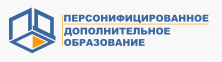 Распределение программ по уровням 2023:
2022
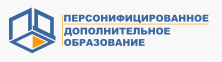 Программы продвинутого уровня 2023:
447 программ продвинутого уровня
			- из них 149 сетевых/дистанционных


Количество зачислений на программы продвинутого уровня
			- 8484 зачисления (3,3% от всех зачислений)
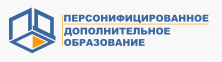 Удивительное рядом…
«Безопасная дорога» – 120 программ – 15579 зачислений (из низ 208 с ОВЗ)
«Шахматы» – 336 программ – 12812 зачислений (из них 2388 с ОВЗ)
«Разговоры о важном» – 19 программ – 4953 зачисления (из них 954 с ОВЗ)
«Мы - Патриоты» – 48 программ – 2316 зачислений (из них 932 с ОВЗ)
«Мой край – Югра» – 17 программ – 1062 зачисления
«Программы ГТО» – 10 программ – 1220 зачислений (из них 991 с ОВЗ)
«Здоровое питание» – 5 программ – 442 зачисления (из них 336 с ОВЗ)
…
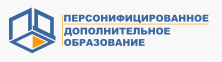 Выявленные проблемы в содержании ДОП
Значительная часть программ дублируют содержание ФГОС ДО, НОО, ООО, СОО.
Большое количество программ из реестра относится к программам внеурочной деятельности, реализуемые СОШ.
Отсутствие дифференциации программ по уровням сложности.
Неправильная интерпретация авторами уровней сложности программ, путаница при их определении (базовый - стартовый, стартовый – базовый) и не соответствие уровней сложности программы, указанных автором, и её содержания.
Отсутствует обязательное ежегодное обновление содержания программ!